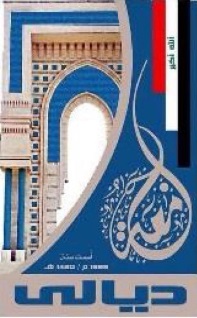 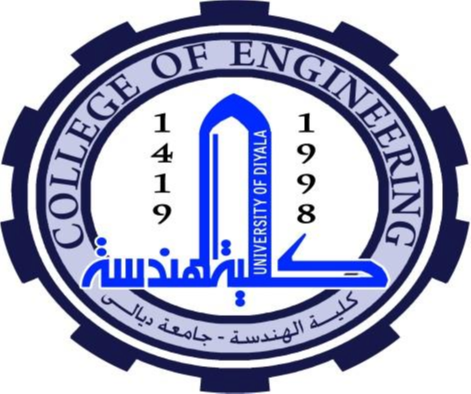 Diyala university 
College of engineering
Department of computer engineering
Second stage
System programing
Lec2-Microprocesor-its-Architecture
Assistant lecturer: Abdullah Thaier Abdalsatir
Chapter 2:	The Microprocessor and its Architecture
Introduction
This chapter presents the microprocessor as a programmable device by first looking at its internal programming model and then how its memory space is addressed.

The architecture of Intel microprocessors is presented, as are the ways that the family members address the memory system.

Addressing modes for this powerful family of microprocessors are described for the real, protected, and flat modes of operation.
The Intel Microprocessors: 8086/8088, 80186/80188, 80286, 80386, 80486 Pentium, Pentium Pro Processor, Pentium II, Pentium, 4, and Core2 with 64-bit Extensions Architecture, Programming, and Interfacing, Eighth Edition
Barry B. Brey
Copyright ©2009 by Pearson Education, Inc. Upper Saddle River, New Jersey 07458 • All rights reserved.
3
Chapter Objectives
Upon completion of this chapter, you will be able to:


Describe function and purpose of each program-visible register in the 8086-Core2 microprocessors, including 64-bit extensions.

Detail the flag register and the purpose of each flag bit.

Describe how memory is accessed using real
mode memory-addressing techniques.
The Intel Microprocessors: 8086/8088, 80186/80188, 80286, 80386, 80486 Pentium, Pentium Pro Processor, Pentium II, Pentium, 4, and Core2 with 64-bit Extensions Architecture, Programming, and Interfacing, Eighth Edition
Barry B. Brey
Copyright ©2009 by Pearson Education, Inc. Upper Saddle River, New Jersey 07458 • All rights reserved.
4
Chapter Objectives
(cont.)
Upon completion of this chapter, you will be able to:


Describe how memory is accessed using protected mode memory-addressing techniques.

Describe how memory is accessed using the 64-bit flat memory model.

Describe program-invisible registers found in
the 80286 through Core2 microprocessors.

Detail the operation of the memory-paging
mechanism.
The Intel Microprocessors: 8086/8088, 80186/80188, 80286, 80386, 80486 Pentium, Pentium Pro Processor, Pentium II, Pentium, 4, and Core2 with 64-bit Extensions Architecture, Programming, and Interfacing, Eighth Edition
Barry B. Brey
Copyright ©2009 by Pearson Education, Inc. Upper Saddle River, New Jersey 07458 • All rights reserved.
5
2–1	INTERNAL MICROPROCESSOR
ARCHITECTURE
Before a program is written or instruction investigated, internal configuration of the microprocessor must be known.

In a multiple core microprocessor each core contains the same programming model.

Each core runs a separate task or thread simultaneously.
The Intel Microprocessors: 8086/8088, 80186/80188, 80286, 80386, 80486 Pentium, Pentium Pro Processor, Pentium II, Pentium, 4, and Core2 with 64-bit Extensions Architecture, Programming, and Interfacing, Eighth Edition
Barry B. Brey
Copyright ©2009 by Pearson Education, Inc. Upper Saddle River, New Jersey 07458 • All rights reserved.
6
The Programming Model
8086 through Core2 considered program
visible.

registers are used during programming and are specified by the instructions

Other registers considered to be program invisible.

not addressable directly during applications
programming
The Intel Microprocessors: 8086/8088, 80186/80188, 80286, 80386, 80486 Pentium, Pentium Pro Processor, Pentium II, Pentium, 4, and Core2 with 64-bit Extensions Architecture, Programming, and Interfacing, Eighth Edition
Barry B. Brey
Copyright ©2009 by Pearson Education, Inc. Upper Saddle River, New Jersey 07458 • All rights reserved.
7
80286 and above contain program-invisible registers to control and operate protected memory.
– and other features of the microprocessor

80386 through Core2 microprocessors
contain full 32-bit internal architectures.

8086 through the 80286 are fully upward-
compatible to the 80386 through Core2.

Figure 2–1 illustrates the programming model 8086 through Core2 microprocessor.

– including the 64-bit extensions
The Intel Microprocessors: 8086/8088, 80186/80188, 80286, 80386, 80486 Pentium, Pentium Pro Processor, Pentium II, Pentium, 4, and Core2 with 64-bit Extensions Architecture, Programming, and Interfacing, Eighth Edition
Barry B. Brey
Copyright ©2009 by Pearson Education, Inc. Upper Saddle River, New Jersey 07458 • All rights reserved.
8
Figure 2-1  The programming model of the 8086 through the Core2 microprocessor including the 64-bit extensions.
•
•
/
..
·	·
---i4- --------------
-3:-------
16 -
-
' ---------------- --
---- 1 ·------
- Pentium Pro Processor, Pentium II, Pentium, 4, and Core2 with 64-bit Extensions
The Intel Microprocessors: 808618088, 80186180188,  80286, 80386, 80486 Pentium,
PEARSON
Copyright ©2009 by Pearson Education, Inc.
Architecture, Programming, and Interfacing, Eighth Edition Barry B. Brey
9
Upper Saddle River, New Jersey 07458 • All rights reserved.
Multipurpose Registers
RAX - a 64-bit register (RAX), a 32-bit register (accumulator) (EAX), a 16-bit register (AX), or as either of two 8-bit registers (AH and AL).




The accumulator is used for instructions such as multiplication, division, and some of the adjustment instructions.




Intel plans to expand the address bus to 52
bits to address 4P (peta) bytes of memory.
The Intel Microprocessors: 8086/8088, 80186/80188, 80286, 80386, 80486 Pentium, Pentium Pro Processor, Pentium II, Pentium, 4, and Core2 with 64-bit Extensions Architecture, Programming, and Interfacing, Eighth Edition
Barry B. Brey
Copyright ©2009 by Pearson Education, Inc. Upper Saddle River, New Jersey 07458 • All rights reserved.
10
RBX, addressable as RBX, EBX, BX, BH, BL.
– BX register (base index) sometimes holds offset address of a location in the memory system in all versions of the microprocessor

RCX, as RCX, ECX, CX, CH, or CL.

a (count) general-purpose register that also holds
the count for various instructions

RDX, as RDX, EDX, DX, DH, or DL.

a (data) general-purpose register

holds a part of the result from a multiplication
or part of dividend before a division
The Intel Microprocessors: 8086/8088, 80186/80188, 80286, 80386, 80486 Pentium, Pentium Pro Processor, Pentium II, Pentium, 4, and Core2 with 64-bit Extensions Architecture, Programming, and Interfacing, Eighth Edition
Barry B. Brey
Copyright ©2009 by Pearson Education, Inc. Upper Saddle River, New Jersey 07458 • All rights reserved.
11
RBP, as RBP, EBP, or BP.
– points to a memory (base pointer) location for memory data transfers

RDI addressable as RDI, EDI, or DI.

often addresses (destination index) string
destination data for the string instructions

RSI used as RSI, ESI, or SI.

the (source index) register addresses source
string data for the string instructions

like RDI, RSI also functions as a general-
purpose register
The Intel Microprocessors: 8086/8088, 80186/80188, 80286, 80386, 80486 Pentium, Pentium Pro Processor, Pentium II, Pentium, 4, and Core2 with 64-bit Extensions Architecture, Programming, and Interfacing, Eighth Edition
Barry B. Brey
Copyright ©2009 by Pearson Education, Inc. Upper Saddle River, New Jersey 07458 • All rights reserved.
12
R8 - R15 found in the Pentium 4 and Core2 if
64-bit extensions are enabled.
– data are addressed as 64-, 32-, 16-, or 8-bit sizes and are of general purpose

Most applications will not use these registers
until 64-bit processors are common.

the 8-bit portion is the rightmost 8-bit only

bits 8 to 15 are not directly addressable as
a byte
The Intel Microprocessors: 8086/8088, 80186/80188, 80286, 80386, 80486 Pentium, Pentium Pro Processor, Pentium II, Pentium, 4, and Core2 with 64-bit Extensions Architecture, Programming, and Interfacing, Eighth Edition
Barry B. Brey
Copyright ©2009 by Pearson Education, Inc. Upper Saddle River, New Jersey 07458 • All rights reserved.
13
Special-Purpose Registers
Include RIP, RSP, and RFLAGS

segment registers include CS, DS, ES, SS, FS,
and GS

RIP addresses the next instruction in a section of memory.

defined as (instruction pointer) a code segment

RSP addresses an area of memory called
the stack.

the (stack pointer) stores data through this
pointer
The Intel Microprocessors: 8086/8088, 80186/80188, 80286, 80386, 80486 Pentium, Pentium Pro Processor, Pentium II, Pentium, 4, and Core2 with 64-bit Extensions Architecture, Programming, and Interfacing, Eighth Edition
Barry B. Brey
Copyright ©2009 by Pearson Education, Inc. Upper Saddle River, New Jersey 07458 • All rights reserved.
14
RFLAGS indicate the condition of the
microprocessor and control its operation.
Figure 2–2 shows the flag registers of all
versions of the microprocessor.

Flags are upward-compatible from the
8086/8088 through Core2 .

The rightmost five and the overflow flag are changed by most arithmetic and logic operations.

– although data transfers do not affect them
The Intel Microprocessors: 8086/8088, 80186/80188, 80286, 80386, 80486 Pentium, Pentium Pro Processor, Pentium II, Pentium, 4, and Core2 with 64-bit Extensions Architecture, Programming, and Interfacing, Eighth Edition
Barry B. Brey
Copyright ©2009 by Pearson Education, Inc. Upper Saddle River, New Jersey 07458 • All rights reserved.
15
Figure 2–2	The EFLAG and FLAG register counts for the entire 8086 and Pentium
microprocessor family.
Flags never change for any data transfer or
program control operation.

Some of the flags are also used to control
features found in the microprocessor.
The Intel Microprocessors: 8086/8088, 80186/80188, 80286, 80386, 80486 Pentium, Pentium Pro Processor, Pentium II, Pentium, 4, and Core2 with 64-bit Extensions Architecture, Programming, and Interfacing, Eighth Edition
Barry B. Brey
Copyright ©2009 by Pearson Education, Inc. Upper Saddle River, New Jersey 07458 • All rights reserved.
16
List of Each Flag bit, with a brief
description of function.
C (carry) holds the carry after addition or borrow after subtraction.

also indicates error conditions

P (parity) is the count of ones in a number expressed as even or odd. Logic 0 for odd parity; logic 1 for even parity.

if a number contains three binary one bits, it has odd parity; If a number contains no one bits, it has even parity
The Intel Microprocessors: 8086/8088, 80186/80188, 80286, 80386, 80486 Pentium, Pentium Pro Processor, Pentium II, Pentium, 4, and Core2 with 64-bit Extensions Architecture, Programming, and Interfacing, Eighth Edition
Barry B. Brey
Copyright ©2009 by Pearson Education, Inc. Upper Saddle River, New Jersey 07458 • All rights reserved.
17
A (auxiliary carry) holds the carry (half-carry) after addition or the borrow after subtraction between bit positions 3 and 4 of the result.

Z (zero) shows that the result of an arithmetic or logic operation is zero.

S (sign) flag holds the arithmetic sign of the result after an arithmetic or logic instruction executes.

T (trap) The trap flag enables trapping through an on-chip debugging feature.
The Intel Microprocessors: 8086/8088, 80186/80188, 80286, 80386, 80486 Pentium, Pentium Pro Processor, Pentium II, Pentium, 4, and Core2 with 64-bit Extensions Architecture, Programming, and Interfacing, Eighth Edition
Barry B. Brey
Copyright ©2009 by Pearson Education, Inc. Upper Saddle River, New Jersey 07458 • All rights reserved.
18
I (interrupt) controls operation of the INTR
(interrupt request) input pin.
D (direction) selects increment or decrement
mode for the DI and/or SI registers.

O (overflow) occurs when signed numbers
are added or subtracted.

– an overflow indicates the result has exceeded
the capacity of the machine
The Intel Microprocessors: 8086/8088, 80186/80188, 80286, 80386, 80486 Pentium, Pentium Pro Processor, Pentium II, Pentium, 4, and Core2 with 64-bit Extensions Architecture, Programming, and Interfacing, Eighth Edition
Barry B. Brey
Copyright ©2009 by Pearson Education, Inc. Upper Saddle River, New Jersey 07458 • All rights reserved.
19
IOPL used in protected mode operation
to select the privilege level for I/O devices.

NT (nested task) flag indicates the current task is nested within another task in protected mode operation.

RF (resume) used with debugging to control resumption of execution after the next instruction.

VM (virtual mode) flag bit selects virtual mode operation in a protected mode system.
The Intel Microprocessors: 8086/8088, 80186/80188, 80286, 80386, 80486 Pentium, Pentium Pro Processor, Pentium II, Pentium, 4, and Core2 with 64-bit Extensions Architecture, Programming, and Interfacing, Eighth Edition
Barry B. Brey
Copyright ©2009 by Pearson Education, Inc. Upper Saddle River, New Jersey 07458 • All rights reserved.
20
AC, (alignment check) flag bit activates if a word or doubleword is addressed on a non- word or non-doubleword boundary.
VIF is a copy of the interrupt flag bit available to the Pentium 4–(virtual interrupt)

VIP (virtual) provides information about a virtual mode interrupt for (interrupt pending) Pentium.

– used in multitasking environments to provide virtual interrupt flags
The Intel Microprocessors: 8086/8088, 80186/80188, 80286, 80386, 80486 Pentium, Pentium Pro Processor, Pentium II, Pentium, 4, and Core2 with 64-bit Extensions Architecture, Programming, and Interfacing, Eighth Edition
Barry B. Brey
Copyright ©2009 by Pearson Education, Inc. Upper Saddle River, New Jersey 07458 • All rights reserved.
21
ID (identification) flag indicates that the Pentium microprocessors support the CPUID instruction.
– CPUID instruction provides the system with information about the Pentium microprocessor
The Intel Microprocessors: 8086/8088, 80186/80188, 80286, 80386, 80486 Pentium, Pentium Pro Processor, Pentium II, Pentium, 4, and Core2 with 64-bit Extensions Architecture, Programming, and Interfacing, Eighth Edition
Barry B. Brey
Copyright ©2009 by Pearson Education, Inc. Upper Saddle River, New Jersey 07458 • All rights reserved.
22
Segment Registers
Generate memory addresses when combined
with other registers in the microprocessor.

Four or six segment registers in various versions of the microprocessor.

A segment register functions differently in real mode than in protected mode.

Following is a list of each segment register, along with its function in the system.
The Intel Microprocessors: 8086/8088, 80186/80188, 80286, 80386, 80486 Pentium, Pentium Pro Processor, Pentium II, Pentium, 4, and Core2 with 64-bit Extensions Architecture, Programming, and Interfacing, Eighth Edition
Barry B. Brey
Copyright ©2009 by Pearson Education, Inc. Upper Saddle River, New Jersey 07458 • All rights reserved.
23
CS (code) segment holds code (programs
and procedures) used by the microprocessor.
DS (data) contains most data used by a
program.

– Data are accessed by an offset address or contents of other registers that hold the offset address

ES (extra) an additional data segment used
by some instructions to hold destination data.
The Intel Microprocessors: 8086/8088, 80186/80188, 80286, 80386, 80486 Pentium, Pentium Pro Processor, Pentium II, Pentium, 4, and Core2 with 64-bit Extensions Architecture, Programming, and Interfacing, Eighth Edition
Barry B. Brey
Copyright ©2009 by Pearson Education, Inc. Upper Saddle River, New Jersey 07458 • All rights reserved.
24
SS (stack) defines the area of memory used
for the stack.
stack entry point is determined by the stack segment and stack pointer registers

the BP register also addresses data within
the stack segment
The Intel Microprocessors: 8086/8088, 80186/80188, 80286, 80386, 80486 Pentium, Pentium Pro Processor, Pentium II, Pentium, 4, and Core2 with 64-bit Extensions Architecture, Programming, and Interfacing, Eighth Edition
Barry B. Brey
Copyright ©2009 by Pearson Education, Inc. Upper Saddle River, New Jersey 07458 • All rights reserved.
25
FS and GS segments are supplemental segment registers available in 80386–Core2 microprocessors.
– allow two additional memory segments for access by programs

Windows uses these segments for internal operations, but no definition of their usage is available.
The Intel Microprocessors: 8086/8088, 80186/80188, 80286, 80386, 80486 Pentium, Pentium Pro Processor, Pentium II, Pentium, 4, and Core2 with 64-bit Extensions Architecture, Programming, and Interfacing, Eighth Edition
Barry B. Brey
Copyright ©2009 by Pearson Education, Inc. Upper Saddle River, New Jersey 07458 • All rights reserved.
26
2–2	REAL MODE MEMORY
ADDRESSING
80286 and above operate in either the real or
protected mode.

Real mode operation allows addressing of only the first 1M byte of memory space—even in Pentium 4 or Core2 microprocessor.

– the first 1M byte of memory is called the real memory, conventional memory, or DOS memory system
The Intel Microprocessors: 8086/8088, 80186/80188, 80286, 80386, 80486 Pentium, Pentium Pro Processor, Pentium II, Pentium, 4, and Core2 with 64-bit Extensions Architecture, Programming, and Interfacing, Eighth Edition
Barry B. Brey
Copyright ©2009 by Pearson Education, Inc. Upper Saddle River, New Jersey 07458 • All rights reserved.
27
Segments and Offsets
All real mode memory addresses must consist
of a segment address plus an offset address.

segment address defines the beginning address of any 64K-byte memory segment

offset address selects any location within the
64K byte memory segment

Figure 2–3 shows how the segment plus offset addressing scheme selects a memory location.
The Intel Microprocessors: 8086/8088, 80186/80188, 80286, 80386, 80486 Pentium, Pentium Pro Processor, Pentium II, Pentium, 4, and Core2 with 64-bit Extensions Architecture, Programming, and Interfacing, Eighth Edition
Barry B. Brey
Copyright ©2009 by Pearson Education, Inc. Upper Saddle River, New Jersey 07458 • All rights reserved.
28
Figure 2–3	The real mode memory-addressing scheme, using a segment address
plus an offset.




this shows a memory segment beginning at 10000H, ending at location IFFFFH

64K bytes in length




also shows how an offset address, called a displacement, of F000H selects location 1F000H in the memory
The Intel Microprocessors: 8086/8088, 80186/80188, 80286, 80386, 80486 Pentium, Pentium Pro Processor, Pentium II, Pentium, 4, and Core2 with 64-bit Extensions Architecture, Programming, and Interfacing, Eighth Edition
Barry B. Brey
Copyright ©2009 by Pearson Education, Inc. Upper Saddle River, New Jersey 07458 • All rights reserved.
29
Once the beginning address is known, the
ending address is found by adding FFFFH.
– because a real mode segment of memory is64K in length

The offset address is always added to the
segment starting address to locate the data.

Segment and offset address is sometimes
written as 1000:2000.

– a segment address of 1000H; an offset of 2000H
The Intel Microprocessors: 8086/8088, 80186/80188, 80286, 80386, 80486 Pentium, Pentium Pro Processor, Pentium II, Pentium, 4, and Core2 with 64-bit Extensions Architecture, Programming, and Interfacing, Eighth Edition
Barry B. Brey
Copyright ©2009 by Pearson Education, Inc. Upper Saddle River, New Jersey 07458 • All rights reserved.
30
Default Segment and Offset
Registers
The microprocessor has rules that apply to
segments whenever memory is addressed.

– these define the segment and offset register
combination

The code segment register defines the start
of the code segment.

The instruction pointer locates the next
instruction within the code segment.
The Intel Microprocessors: 8086/8088, 80186/80188, 80286, 80386, 80486 Pentium, Pentium Pro Processor, Pentium II, Pentium, 4, and Core2 with 64-bit Extensions Architecture, Programming, and Interfacing, Eighth Edition
Barry B. Brey
Copyright ©2009 by Pearson Education, Inc. Upper Saddle River, New Jersey 07458 • All rights reserved.
31
Another of the default combinations is the
stack.
– stack data are referenced through the stack segment at the memory location addressed by either the stack pointer (SP/ESP) or the pointer (BP/EBP)

Figure 2–4 shows a system that contains four memory segments.

– a memory segment can touch or overlap if 64K
bytes of memory are not required for a segment
The Intel Microprocessors: 8086/8088, 80186/80188, 80286, 80386, 80486 Pentium, Pentium Pro Processor, Pentium II, Pentium, 4, and Core2 with 64-bit Extensions Architecture, Programming, and Interfacing, Eighth Edition
Barry B. Brey
Copyright ©2009 by Pearson Education, Inc. Upper Saddle River, New Jersey 07458 • All rights reserved.
32
Figure 2–4	A memory system showing the placement of four memory segments.
– think of segments as
windows that can be
moved over any area of memory to access data or code

a program can have more than four or six segments,

but only access four or six segments at a time
The Intel Microprocessors: 8086/8088, 80186/80188, 80286, 80386, 80486 Pentium, Pentium Pro Processor, Pentium II, Pentium, 4, and Core2 with 64-bit Extensions Architecture, Programming, and Interfacing, Eighth Edition
Barry B. Brey
Copyright ©2009 by Pearson Education, Inc. Upper Saddle River, New Jersey 07458 • All rights reserved.
33
Figure 2–5	An application program containing a code, data, and stack segment
loaded into a DOS system memory.
a program placed in  memory by DOS is loaded  in the TPA at the first available area of memory above drivers and other TPA programs

area is indicated by a free-
pointer maintained by DOS

program loading is handled automatically by the program loader within DOS
The Intel Microprocessors: 8086/8088, 80186/80188, 80286, 80386, 80486 Pentium, Pentium Pro Processor, Pentium II, Pentium, 4, and Core2 with 64-bit Extensions Architecture, Programming, and Interfacing, Eighth Edition
Barry B. Brey
Copyright ©2009 by Pearson Education, Inc. Upper Saddle River, New Jersey 07458 • All rights reserved.
34
Segment and Offset Addressing
Scheme Allows Relocation
Segment plus offset addressing allows DOS
programs to be relocated in memory.

A relocatable program is one that can be placed into any area of memory and executed without change.

Relocatable data are data that can be placed in any area of memory and used without any change to the program.
The Intel Microprocessors: 8086/8088, 80186/80188, 80286, 80386, 80486 Pentium, Pentium Pro Processor, Pentium II, Pentium, 4, and Core2 with 64-bit Extensions Architecture, Programming, and Interfacing, Eighth Edition
Barry B. Brey
Copyright ©2009 by Pearson Education, Inc. Upper Saddle River, New Jersey 07458 • All rights reserved.
35
Because memory is addressed within a segment by an offset address, the memory segment can be moved to any place in the memory system without changing any of the offset addresses.

Only the contents of the segment register must be changed to address the program in the new area of memory.

Windows programs are written assuming that the first 2G of memory are available for code and data.
The Intel Microprocessors: 8086/8088, 80186/80188, 80286, 80386, 80486 Pentium, Pentium Pro Processor, Pentium II, Pentium, 4, and Core2 with 64-bit Extensions Architecture, Programming, and Interfacing, Eighth Edition
Barry B. Brey
Copyright ©2009 by Pearson Education, Inc. Upper Saddle River, New Jersey 07458 • All rights reserved.
36
2–3	INTRO TO PROTECTED MODE
MEMORY ADDRESSING
Allows access to data and programs located
within & above the first 1M byte of memory.

Protected mode is where Windows operates.

In place of a segment address, the segment register contains a selector that selects a descriptor from a descriptor table.

The descriptor describes the memory
segment’s location, length, and access rights.
The Intel Microprocessors: 8086/8088, 80186/80188, 80286, 80386, 80486 Pentium, Pentium Pro Processor, Pentium II, Pentium, 4, and Core2 with 64-bit Extensions Architecture, Programming, and Interfacing, Eighth Edition
Barry B. Brey
Copyright ©2009 by Pearson Education, Inc. Upper Saddle River, New Jersey 07458 • All rights reserved.
37
Selectors and Descriptors
The descriptor is located in the segment register & describes the location, length, and access rights of the segment of memory.

– it selects one of 8192 descriptors from one
of two tables of descriptors

In protected mode, this segment number can address any memory location in the system for the code segment.

Indirectly, the register still selects a memory segment, but not directly as in real mode.
The Intel Microprocessors: 8086/8088, 80186/80188, 80286, 80386, 80486 Pentium, Pentium Pro Processor, Pentium II, Pentium, 4, and Core2 with 64-bit Extensions Architecture, Programming, and Interfacing, Eighth Edition
Barry B. Brey
Copyright ©2009 by Pearson Education, Inc. Upper Saddle River, New Jersey 07458 • All rights reserved.
38
Global descriptors contain segment
definitions that apply to all programs.
Local descriptors are usually unique to an
application.

a global descriptor might be called a system descriptor, and local descriptor an application descriptor

Figure 2–6 shows the format of a descriptor
for the 80286 through the Core2.

each descriptor is 8 bytes in length

global and local descriptor tables are a
maximum of 64K bytes in length
The Intel Microprocessors: 8086/8088, 80186/80188, 80286, 80386, 80486 Pentium, Pentium Pro Processor, Pentium II, Pentium, 4, and Core2 with 64-bit Extensions Architecture, Programming, and Interfacing, Eighth Edition
Barry B. Brey
Copyright ©2009 by Pearson Education, Inc. Upper Saddle River, New Jersey 07458 • All rights reserved.
39
Figure 2-6
The 80286 through Core2 64-bit descriptors.
80286
0
31
0


Offset
80386-P4
0
31
4



0


Offset
64-0it P4
0
31
4



0


OUsot
- Pentium Pro Processor, Pentium II, Pentium, 4, and Core2 with 64-bit Extensions
The Intel Microprocessors: 808618088, 80186180188,  80286, 80386, 80486 Pentium,
PEARSON
Copyright ©2009 by Pearson Education, Inc.
Architecture, Programming, and Interfacing, Eighth Edition Barry B. Brey
Upper Saddle River, New Jersey 07458 • All rights reserved.
40
The base address of the descriptor indicates
the starting location of the memory segment.
the paragraph boundary limitation is removed in protected mode

segments may begin at any address

The G, or granularity bit allows a segment
length of 4K to 4G bytes in steps of 4K bytes.

32-bit offset address allows segment lengths of
4G bytes

16-bit offset address allows segment lengths of
64K bytes.
The Intel Microprocessors: 8086/8088, 80186/80188, 80286, 80386, 80486 Pentium, Pentium Pro Processor, Pentium II, Pentium, 4, and Core2 with 64-bit Extensions Architecture, Programming, and Interfacing, Eighth Edition
Barry B. Brey
Copyright ©2009 by Pearson Education, Inc. Upper Saddle River, New Jersey 07458 • All rights reserved.
41
Operating systems operate in a 16- or 32-bit
environment.

DOS uses a 16-bit environment.

Most Windows applications use a 32-bit environment called WIN32.

MSDOS/PCDOS & Windows 3.1 operating systems require 16-bit instruction mode.

Instruction mode is accessible only in a protected mode system such as Windows Vista.
The Intel Microprocessors: 8086/8088, 80186/80188, 80286, 80386, 80486 Pentium, Pentium Pro Processor, Pentium II, Pentium, 4, and Core2 with 64-bit Extensions Architecture, Programming, and Interfacing, Eighth Edition
Barry B. Brey
Copyright ©2009 by Pearson Education, Inc. Upper Saddle River, New Jersey 07458 • All rights reserved.
42
The access rights byte controls access to
the protected mode segment.
describes segment function in the system and allows complete control over the segment

if the segment is a data segment, the direction of
growth is specified

If the segment grows beyond its limit, the operating system is interrupted, indicating a general protection fault.

You can specify whether a data segment
can be written or is write-protected.
The Intel Microprocessors: 8086/8088, 80186/80188, 80286, 80386, 80486 Pentium, Pentium Pro Processor, Pentium II, Pentium, 4, and Core2 with 64-bit Extensions Architecture, Programming, and Interfacing, Eighth Edition
Barry B. Brey
Copyright ©2009 by Pearson Education, Inc. Upper Saddle River, New Jersey 07458 • All rights reserved.
43
Figure 2-7  The access rights byte for the 80286 through Core2 descriptor.




7	6	5	4	3	2	1	0
•
I
s	E	ED A/W	A
p
DPL
•
/C
I I
I	L A = 0  Segment not accessed
I	I
I
I
I
S = 0  System descriptor
S = 1  Code or data sogment descriptor DLP - Sots the descriptor privilege level
p
.
0  Descriptor is undef ined
P = 1  Segment oontaans a valid base and limat
Note: Some of the letters used to descr be the bits in the access nghts by1es vary in Intel ck>cumentatton .
- Pentium Pro Processor, Pentium II, Pentium, 4, and Core2 with 64-bit Extensions
The Intel Microprocessors: 808618088, 80186180188,  80286, 80386, 80486 Pentium,
PEARSON
Copyright ©2009 by Pearson Education, Inc.
Architecture, Programming, and Interfacing, Eighth Edition Barry B. Brey
Upper Saddle River, New Jersey 07458 • All rights reserved.
44
Descriptors are chosen from the descriptor
table by the segment register.
– register contains a 13-bit selector field, a table selector bit, and requested privilege level field

The TI bit selects either the global or the local
descriptor table.

Requested Privilege Level (RPL) requests the access privilege level of a memory segment.

– If privilege levels are violated, system normally
indicates an application or privilege level violation
The Intel Microprocessors: 8086/8088, 80186/80188, 80286, 80386, 80486 Pentium,
Pentium Pro Processor, Pentium II, Pentium, 4, and Core2 with 64-bit Extensions
Architecture, Programming, and Interfacing, Eighth Edition Barry B. Brey
Copyright ©2009 by Pearson Education, Inc. Upper Saddle River, New Jersey 07458 • All rights reserved.
45
Figure 2-8  The contents of a segment register during protected mode operation of the 80286 through Core2 microprocessors.
3	2	1	0
15
L_j
RPL = Requested privilege level where 00 is the highest and 11 is the lowest


Tl = 0  Global descriptor table Tl = 1  Local descriptor table

Selects one descriptor from 8192 descriptors in either the global or the local descriptor table
- Pentium Pro Processor, Pentium II, Pentium, 4, and Core2 with 64-bit Extensions
The Intel Microprocessors: 808618088, 80186180188,  80286, 80386, 80486 Pentium,
PEARSON
Copyright ©2009 by Pearson Education, Inc.
Architecture, Programming, and Interfacing, Eighth Edition Barry B. Brey
46
Upper Saddle River, New Jersey 07458 • All rights reserved.
Figure 2–9 shows how the segment register, containing a selector, chooses a descriptor from the global descriptor table.

The entry in the global descriptor table selects a segment in the memory system.

Descriptor zero is called the null descriptor, must contain all zeros, and may not be used for accessing memory.
The Intel Microprocessors: 8086/8088, 80186/80188, 80286, 80386, 80486 Pentium, Pentium Pro Processor, Pentium II, Pentium, 4, and Core2 with 64-bit Extensions Architecture, Programming, and Interfacing, Eighth Edition
Barry B. Brey
Copyright ©2009 by Pearson Education, Inc. Upper Saddle River, New Jersey 07458 • All rights reserved.
47
Figure 2–9	Using the DS register to select a description from the global descriptor table. In this example, the DS register accesses memory locations 00100000H– 001000FFH as a data segment.
The Intel Microprocessors: 8086/8088, 80186/80188, 80286, 80386, 80486 Pentium, Pentium Pro Processor, Pentium II, Pentium, 4, and Core2 with 64-bit Extensions Architecture, Programming, and Interfacing, Eighth Edition
Barry B. Brey
Copyright ©2009 by Pearson Education, Inc. Upper Saddle River, New Jersey 07458 • All rights reserved.
48
Program-Invisible Registers
Global and local descriptor tables are found
in the memory system.

To access & specify the table addresses, 80286–Core2 contain program-invisible registers.

not directly addressed by software

Each segment register contains a program-
invisible portion used in the protected mode.

often called cache memory because cache is
any memory that stores information
The Intel Microprocessors: 8086/8088, 80186/80188, 80286, 80386, 80486 Pentium, Pentium Pro Processor, Pentium II, Pentium, 4, and Core2 with 64-bit Extensions Architecture, Programming, and Interfacing, Eighth Edition
Barry B. Brey
Copyright ©2009 by Pearson Education, Inc. Upper Saddle River, New Jersey 07458 • All rights reserved.
49
Figure 2-10	The program-invisible  register within the 80286-Core2  microprocessors.
------ ---- -------- -- -- --------------------------------------
:	Descnptor cache	'
Segment registers
cs
DS

ES
ss

FS

GS
TR  	I	I	Base address
i........ - ....... .. ...... - ... ...      - .... - ....... --  - .. - .. -  .... ... .
limit	Access
LDTR  ...._---------1	t---------+-------+-------4
Descriptor lable addrosses
GDTR  	e_a_s_e_a_d_dr_e_ss
---Llm_it----
Program invastble
IOTA
.....-.-.-..-.-.-..-.-.-..-.-.-..-.-.-..-.-.-..-.-.-..-.-.-...-.-..-.-.-..-.-.-..-.-.-..-......................................	.
Notes:
1. The 80286 does not contain FS and GS nor the program tnvisible portions of these reg•sters
The 80286 contains a base address that is 24 bJts and a limit that is 16·bits.
The 80386180486/Pentlum/Pentium  Pro contain a base address that is 32-bits and a hmrt that is 20..blts.
4. The access nghts are   bets in the 80286 and 12-btts in the 80386180486/Pentlum-Core2 .
- Architecture, Programming, and Interfacing, Eighth Edition
The Intel Microprocessors: 808618088, 80186180188,  80286, 80386, 80486 Pentium,
Pentium Pro Processor, Pentium II, Pentium, 4, and Core2 with 64-bit Extensions
PEARSON
Copyright ©2009 by Pearson Education, Inc.
Upper Saddle River, New Jersey 07458 • All rights reserved.
50
Barry B. Brey
When a new segment number is placed in a segment register, the microprocessor accesses a descriptor table and loads the descriptor into the program-invisible portion of the segment register.
– held there and used to access the memory
segment until the segment number is changed

This allows the microprocessor to repeatedly access a memory segment without referring to the descriptor table.

– hence the term cache
The Intel Microprocessors: 8086/8088, 80186/80188, 80286, 80386, 80486 Pentium, Pentium Pro Processor, Pentium II, Pentium, 4, and Core2 with 64-bit Extensions Architecture, Programming, and Interfacing, Eighth Edition
Barry B. Brey
Copyright ©2009 by Pearson Education, Inc. Upper Saddle River, New Jersey 07458 • All rights reserved.
51
The GDTR (global descriptor table register) and IDTR (interrupt descriptor table register) contain the base address of the descriptor table and its limit.
– when protected mode operation desired, address of the global descriptor table and its limit are loaded into the GDTR

The location of the local descriptor table is selected from the global descriptor table.

– one of the global descriptors is set up to
address the local descriptor table
The Intel Microprocessors: 8086/8088, 80186/80188, 80286, 80386, 80486 Pentium, Pentium Pro Processor, Pentium II, Pentium, 4, and Core2 with 64-bit Extensions Architecture, Programming, and Interfacing, Eighth Edition
Barry B. Brey
Copyright ©2009 by Pearson Education, Inc. Upper Saddle River, New Jersey 07458 • All rights reserved.
52
To access the local descriptor table, the LDTR (local descriptor table register) is loaded with a selector.
– selector accesses global descriptor table, & loads local descriptor table address, limit, & access rights into the cache portion of the LDTR

The TR (task register) holds a selector, which accesses a descriptor that defines a task.

– a task is most often a procedure or application

Allows multitasking systems to switch tasks
to another in a simple and orderly fashion.
The Intel Microprocessors: 8086/8088, 80186/80188, 80286, 80386, 80486 Pentium, Pentium Pro Processor, Pentium II, Pentium, 4, and Core2 with 64-bit Extensions Architecture, Programming, and Interfacing, Eighth Edition
Barry B. Brey
Copyright ©2009 by Pearson Education, Inc. Upper Saddle River, New Jersey 07458 • All rights reserved.
53
2–4	MEMORY PAGING
The memory paging mechanism allows any physical memory location to be assigned to any linear address.

Iinear address is defined as the address
generated by a program.

Physical address is the actual memory
location accessed by a program.

With memory paging, the linear address is
invisibly translated to any physical address.
The Intel Microprocessors: 8086/8088, 80186/80188, 80286, 80386, 80486 Pentium, Pentium Pro Processor, Pentium II, Pentium, 4, and Core2 with 64-bit Extensions Architecture, Programming, and Interfacing, Eighth Edition
Barry B. Brey
Copyright ©2009 by Pearson Education, Inc. Upper Saddle River, New Jersey 07458 • All rights reserved.
54
Paging Registers
The paging unit is controlled by the contents
of the microprocessor’s control registers.

Beginning with Pentium, an additional control register labeled CR4 controls extensions to the basic architecture.

See Figure 2–11 for the contents of control
registers CR0 through CR4.
The Intel Microprocessors: 8086/8088, 80186/80188, 80286, 80386, 80486 Pentium, Pentium Pro Processor, Pentium II, Pentium, 4, and Core2 with 64-bit Extensions Architecture, Programming, and Interfacing, Eighth Edition
Barry B. Brey
Copyright ©2009 by Pearson Education, Inc. Upper Saddle River, New Jersey 07458 • All rights reserved.
55
Figure 2-11  The control register structure of the microprocessor .
.-
(f)
0
CA4   Pentium ,  Pentium  Pro, Pentium II, Pentium  Ill, Pentium 4 and  Core2 .

CR3
CR2
CA1
CAO
co	<0
..-	..-
- Pentium Pro Processor, Pentium II, Pentium, 4, and Core2 with 64-bit Extensions
The Intel Microprocessors: 808618088, 80186180188,  80286, 80386, 80486 Pentium,
PEARSON
Copyright ©2009 by Pearson Education, Inc.
Architecture, Programming, and Interfacing, Eighth Edition Barry B. Brey
56
Upper Saddle River, New Jersey 07458 • All rights reserved.
The linear address, as generated by software, is broken into three sections that are used to access the page directory entry, page table entry, and memory page offset address.

Figure 2–12 shows the linear address and its
makeup for paging.

When the program accesses a location between 00000000H and 00000FFFH, the microprocessor physically addresses location 00100000H–00100FFFH.
The Intel Microprocessors: 8086/8088, 80186/80188, 80286, 80386, 80486 Pentium,
Pentium Pro Processor, Pentium II, Pentium, 4, and Core2 with 64-bit Extensions
Architecture, Programming, and Interfacing, Eighth Edition Barry B. Brey
Copyright ©2009 by Pearson Education, Inc. Upper Saddle River, New Jersey 07458 • All rights reserved.
57
Figure 2-12	The format for the linear address (a) and a page directory or page table entry (b).
0
Directory
Page table
Offset
(a)
6  5  4  3  2   1  0
p  p  uw p
0 A
c w
0 T
Address
Present Writable
User defined Write-through Cache disable Accessed
 	  Dirty (0 in page directory)
.....
(b)
- Pentium Pro Processor, Pentium II, Pentium, 4, and Core2 with 64-bit Extensions
The Intel Microprocessors: 808618088, 80186180188,  80286, 80386, 80486 Pentium,
PEARSON
Copyright ©2009 by Pearson Education, Inc.
Architecture, Programming, and Interfacing, Eighth Edition Barry B. Brey
Upper Saddle River, New Jersey 07458 • All rights reserved.
58
Intel has incorporated a special type of cache
called TLB (translation look-aside buffer).
– because repaging a 4K-byte section of memory requires access to the page directory and a page table, both located in memory

The 80486 cache holds the 32 most recent
page translation addresses.

if the same area of memory is accessed, the
address is already present in the TLB

This speeds program execution

Pentium contains separate TLBs for each
of their instruction and data caches.
The Intel Microprocessors: 8086/8088, 80186/80188, 80286, 80386, 80486 Pentium, Pentium Pro Processor, Pentium II, Pentium, 4, and Core2 with 64-bit Extensions Architecture, Programming, and Interfacing, Eighth Edition
Barry B. Brey
Copyright ©2009 by Pearson Education, Inc. Upper Saddle River, New Jersey 07458 • All rights reserved.
59
The Page Directory and Page Table
Only one page directory in the system.

The page directory contains 1024 doubleword
addresses that locate up to 1024 page tables.

Page directory and each page table are 4K
bytes in length.

Figure 2–13 shows the page directory, a few page tables, and some memory pages.
The Intel Microprocessors: 8086/8088, 80186/80188, 80286, 80386, 80486 Pentium, Pentium Pro Processor, Pentium II, Pentium, 4, and Core2 with 64-bit Extensions Architecture, Programming, and Interfacing, Eighth Edition
Barry B. Brey
Copyright ©2009 by Pearson Education, Inc. Upper Saddle River, New Jersey 07458 • All rights reserved.
60
The paging mechanism  in the 80386 through Core2 microprocessors.
Figure 2-13
m
Dir
Page
Offset
Page tables
CR3

Base
- Architecture, Programming, and Interfacing, Eighth Edition
The Intel Microprocessors: 808618088, 80186180188,  80286, 80386, 80486 Pentium,
Pentium Pro Processor, Pentium II, Pentium, 4, and Core2 with 64-bit Extensions
PEARSON
Copyright ©2009 by Pearson Education, Inc.
61
Upper Saddle River, New Jersey 07458 • All rights reserved.
Barry B. Brey
DOS and EMM386.EXE use page tables to redefine memory between locations C8000H– EFFFFH as upper memory blocks.
– done by repaging extended memory to backfill conventional memory system to allow DOS access to additional memory

Each entry in the page directory corresponds to 4M bytes of physical memory.

Each entry in the page table repages 4K bytes of physical memory.

Windows also repages the memory system.
The Intel Microprocessors: 8086/8088, 80186/80188, 80286, 80386, 80486 Pentium, Pentium Pro Processor, Pentium II, Pentium, 4, and Core2 with 64-bit Extensions
Copyright ©2009 by Pearson Education, Inc.
Architecture, Programming, and Interfacing, Eighth Edition Barry B. Brey
62
Upper Saddle River, New Jersey 07458 • All rights reserved.
Figure 2-14  The page directory,  page table 0, and two memory pages. Note how the address of page OOOC8000-000C9000  has been moved to 00110000-0011 OFFF.


Page tableO
00003FFC
00003FF8
00003FF4
00003FFO
00110FFF
00110FFE
.. --
00003328
00003324
00003320
00110002
00110001
00110000
Page OOOC8
00003008
00003004
00003000
-00000003
OOOOOFFF

OOOOOFFE
0000200C
00002008
00002004
00002000
00000002
00000001

00000000
Page OOOOOH
Page directory
- Pentium Pro Processor, Pentium II, Pentium, 4, and Core2 with 64-bit Extensions
The Intel Microprocessors: 808618088, 80186180188,  80286, 80386, 80486 Pentium,
PEARSON
Copyright ©2009 by Pearson Education, Inc.
Architecture, Programming, and Interfacing, Eighth Edition Barry B. Brey
63
Upper Saddle River, New Jersey 07458 • All rights reserved.
2–5	Flat Mode Memory
A flat mode memory system is one in which
there is no segmentation.

does not use a segment register to address a location in the memory

First byte address is at 00 0000 0000H; the last location is at FF FFFF FFFFH.

address is 40-bits

The segment register still selects the privilege
level of the software.
The Intel Microprocessors: 8086/8088, 80186/80188, 80286, 80386, 80486 Pentium, Pentium Pro Processor, Pentium II, Pentium, 4, and Core2 with 64-bit Extensions Architecture, Programming, and Interfacing, Eighth Edition
Barry B. Brey
Copyright ©2009 by Pearson Education, Inc. Upper Saddle River, New Jersey 07458 • All rights reserved.
64
Real mode system is not available if the
processor operates in the 64-bit mode.

Protection and paging are allowed in the 64-
bit mode.

The CS register is still used in the protected
mode operation in the 64-bit mode.

Most programs today are operated in the IA32
compatible mode.

– current software operates properly, but this will change in a few years as memory becomes larger and most people have 64-bit computers
The Intel Microprocessors: 8086/8088, 80186/80188, 80286, 80386, 80486 Pentium, Pentium Pro Processor, Pentium II, Pentium, 4, and Core2 with 64-bit Extensions Architecture, Programming, and Interfacing, Eighth Edition
Barry B. Brey
Copyright ©2009 by Pearson Education, Inc. Upper Saddle River, New Jersey 07458 • All rights reserved.
65
Figure 2-15
The 64-bit flat mode memory model.
FFFFFFFFFF
Linear Address
I
t
OOOOO FOOOO
OOOOOFOOOO
J
0000000000
- Pentium Pro Processor, Pentium II, Pentium, 4, and Core2 with 64-bit Extensions
The Intel Microprocessors: 808618088, 80186180188,  80286, 80386, 80486 Pentium,
PEARSON
Copyright ©2009 by Pearson Education, Inc.
Architecture, Programming, and Interfacing, Eighth Edition Barry B. Brey
66
Upper Saddle River, New Jersey 07458 • All rights reserved.
SUMMARY
The programming model of the 8086 through 80286 contains 8- and 16-bit registers.

The programming model of the 80386 and above contains 8-, 16-, and 32-bit extended registers as well as two additional 16-bit segment registers: FS and GS.
The Intel Microprocessors: 8086/8088, 80186/80188, 80286, 80386, 80486 Pentium, Pentium Pro Processor, Pentium II, Pentium, 4, and Core2 with 64-bit Extensions Architecture, Programming, and Interfacing, Eighth Edition
Barry B. Brey
Copyright ©2009 by Pearson Education, Inc. Upper Saddle River, New Jersey 07458 • All rights reserved.
67
SUMMARY
(cont.)
8-bit registers are AH, AL, BH, BL, CH, CL,
DH, and DL.

16-bit registers are AX, BX, CX, DX, SP, BP, DI, and SI.

The segment registers are CS, DS, ES, SS, FS, and GS.

32-bit extended registers are EAX, EBX, ECX, EDX, ESP, EBP, EDI, and ESI.
The Intel Microprocessors: 8086/8088, 80186/80188, 80286, 80386, 80486 Pentium, Pentium Pro Processor, Pentium II, Pentium, 4, and Core2 with 64-bit Extensions Architecture, Programming, and Interfacing, Eighth Edition
Barry B. Brey
Copyright ©2009 by Pearson Education, Inc. Upper Saddle River, New Jersey 07458 • All rights reserved.
68
SUMMARY
(cont.)
The 64-bit registers in a Pentium 4 with 64- bit extensions are RAX, RBX, RCX, RDX, RSP, RBP, RDI, RSI, and R8 through R15.

In addition, the microprocessor contains an instruction pointer (IP/EIP/RIP) and flag register (FLAGS, EFLAGS, or RFLAGS).

All real mode memory addresses are a combination of a segment address plus an offset address.
The Intel Microprocessors: 8086/8088, 80186/80188, 80286, 80386, 80486 Pentium, Pentium Pro Processor, Pentium II, Pentium, 4, and Core2 with 64-bit Extensions Architecture, Programming, and Interfacing, Eighth Edition
Barry B. Brey
Copyright ©2009 by Pearson Education, Inc. Upper Saddle River, New Jersey 07458 • All rights reserved.
69
SUMMARY
(cont.)
The starting location of a segment is defined by the 16-bit number in the segment register that is appended with a hexadecimal zero at its rightmost end.

The offset address is a 16-bit number added to the 20-bit seg-ment address to form the real mode memory address.

All instructions (code) are accessed by the combination of CS (segment ad-dress) plus IP or EIP (offset address).
The Intel Microprocessors: 8086/8088, 80186/80188, 80286, 80386, 80486 Pentium, Pentium Pro Processor, Pentium II, Pentium, 4, and Core2 with 64-bit Extensions Architecture, Programming, and Interfacing, Eighth Edition
Barry B. Brey
Copyright ©2009 by Pearson Education, Inc. Upper Saddle River, New Jersey 07458 • All rights reserved.
70
SUMMARY
(cont.)
Data are normally referenced through a combination of the DS (data segment) and either an offset address or the contents of a register that contains the offset address.

The 8086-Core2 use BX, DI, and SI as default offset registers for data if 16-bit registers are selected.

The 80386 and above can use the 32-bit registers EAX, EBX, ECX, EDX, EDI, and ESI as default offset registers for data.
The Intel Microprocessors: 8086/8088, 80186/80188, 80286, 80386, 80486 Pentium, Pentium Pro Processor, Pentium II, Pentium, 4, and Core2 with 64-bit Extensions Architecture, Programming, and Interfacing, Eighth Edition
Barry B. Brey
Copyright ©2009 by Pearson Education, Inc. Upper Saddle River, New Jersey 07458 • All rights reserved.
71
SUMMARY
(cont.)
Protected mode operation allows memory above the first 1M byte to be accessed by the 80286 through the Core2 microprocessors.

This extended memory system (XMS) is accessed via a segment address plus an offset address, just as in the real mode.

In the protected mode, the segment starting address is stored in a descriptor that is selected by the segment register.
The Intel Microprocessors: 8086/8088, 80186/80188, 80286, 80386, 80486 Pentium, Pentium Pro Processor, Pentium II, Pentium, 4, and Core2 with 64-bit Extensions Architecture, Programming, and Interfacing, Eighth Edition
Barry B. Brey
Copyright ©2009 by Pearson Education, Inc. Upper Saddle River, New Jersey 07458 • All rights reserved.
72
SUMMARY
(cont.)
A protected mode descriptor contains a
base address, limit, and access rights byte.

The base address locates the starting address of the memory segment; the limit defines the last location of the segment.

The access rights byte defines how the memory segment is accessed via a program.
The Intel Microprocessors: 8086/8088, 80186/80188, 80286, 80386, 80486 Pentium, Pentium Pro Processor, Pentium II, Pentium, 4, and Core2 with 64-bit Extensions Architecture, Programming, and Interfacing, Eighth Edition
Barry B. Brey
Copyright ©2009 by Pearson Education, Inc. Upper Saddle River, New Jersey 07458 • All rights reserved.
73
SUMMARY
(cont.)
The 80286 microprocessor allows a memory segment to start at any of its 16M bytes of memory using a 24-bit base address.

The 80386 and above allow a memory segment to begin at any of its 4G bytes of memory using a 32-bit base address.

This allows an 80286 memory segment limit of 64K bytes, and an 80386 and above mem-ory segment limit of either 1M bytes.
The Intel Microprocessors: 8086/8088, 80186/80188, 80286, 80386, 80486 Pentium, Pentium Pro Processor, Pentium II, Pentium, 4, and Core2 with 64-bit Extensions Architecture, Programming, and Interfacing, Eighth Edition
Barry B. Brey
Copyright ©2009 by Pearson Education, Inc. Upper Saddle River, New Jersey 07458 • All rights reserved.
74
SUMMARY
(cont.)
The segment register contains three fields
of information in the protected mode.

The leftmost 13 bits of the segment register address one of 8192 descriptors from a descriptor table.

The program-invisible registers are used by the 80286 and above to access the descriptor tables.
The Intel Microprocessors: 8086/8088, 80186/80188, 80286, 80386, 80486 Pentium, Pentium Pro Processor, Pentium II, Pentium, 4, and Core2 with 64-bit Extensions Architecture, Programming, and Interfacing, Eighth Edition
Barry B. Brey
Copyright ©2009 by Pearson Education, Inc. Upper Saddle River, New Jersey 07458 • All rights reserved.
75
SUMMARY
(cont.)
Each segment register contains a cache portion that is used in protected mode to hold the base address, limit, and access rights acquired from a descriptor.

The cache allows the microprocessor to access the memory segment without again referring to the descriptor table until the segment register's contents are changed.
The Intel Microprocessors: 8086/8088, 80186/80188, 80286, 80386, 80486 Pentium, Pentium Pro Processor, Pentium II, Pentium, 4, and Core2 with 64-bit Extensions Architecture, Programming, and Interfacing, Eighth Edition
Barry B. Brey
Copyright ©2009 by Pearson Education, Inc. Upper Saddle River, New Jersey 07458 • All rights reserved.
76
SUMMARY
(cont.)
A memory page is 4K bytes in length. The linear address, as generated by a program, can be mapped to any physical address through the paging mechanism found within the 80386 through the Pentium 4.

Memory paging is accomplished through
control registers CR0 and CR3.

The PG bit of CR0 enables paging, and the contents of CR3 addresses the page directory.
The Intel Microprocessors: 8086/8088, 80186/80188, 80286, 80386, 80486 Pentium, Pentium Pro Processor, Pentium II, Pentium, 4, and Core2 with 64-bit Extensions Architecture, Programming, and Interfacing, Eighth Edition
Barry B. Brey
Copyright ©2009 by Pearson Education, Inc. Upper Saddle River, New Jersey 07458 • All rights reserved.
77
SUMMARY
(cont.)
The page directory contains up to 1024 page table addresses that are used to access paging tables.

The page table contains 1024 entries that locate the physical address of a 4K-byte memory page.

The TLB (translation look-aside buffer) caches the 32 most recent page table translations.
The Intel Microprocessors: 8086/8088, 80186/80188, 80286, 80386, 80486 Pentium, Pentium Pro Processor, Pentium II, Pentium, 4, and Core2 with 64-bit Extensions Architecture, Programming, and Interfacing, Eighth Edition
Barry B. Brey
Copyright ©2009 by Pearson Education, Inc. Upper Saddle River, New Jersey 07458 • All rights reserved.
78
SUMMARY
The flat mode memory contains 1T byte of
memory using a 40-bit address.

In the future, Intel plans to increase the address width to 52 bits to access 4P bytes of memory.

The flat mode is only available in the Pentium 4 and Core2 that have their 64-bit extensions enabled.
The Intel Microprocessors: 8086/8088, 80186/80188, 80286, 80386, 80486 Pentium, Pentium Pro Processor, Pentium II, Pentium, 4, and Core2 with 64-bit Extensions Architecture, Programming, and Interfacing, Eighth Edition
Barry B. Brey
Copyright ©2009 by Pearson Education, Inc. Upper Saddle River, New Jersey 07458 • All rights reserved.
79
Chapter 2:	The Microprocessor and its Architecture
References
- Pentium Pro Processor, Pentium II, Pentium, 4, and Core2 with 64-bit Extensions
PEARSON
Copyright ©2009  Y  Pearson Education, Inc.
0
Architecture, Programming, and Interfacing, Eighth Edition
Upper Saddle River, New Jersefd7458 • All rights reserved.
Barry B. Brey
End of Lecture 2
The Intel Microprocessors: 8086/8088, 80186/80188, 80286, 80386, 80486 Pentium, Pentium Pro Processor, Pentium II, Pentium, 4, and Core2 with 64-bit Extensions
Copyright ©2009 by Pearson Education, Inc.
82
Architecture, Programming, and Interfacing, Eighth Edition Barry B. Brey
Upper Saddle River, New Jersey 07458 • All rights reserved.